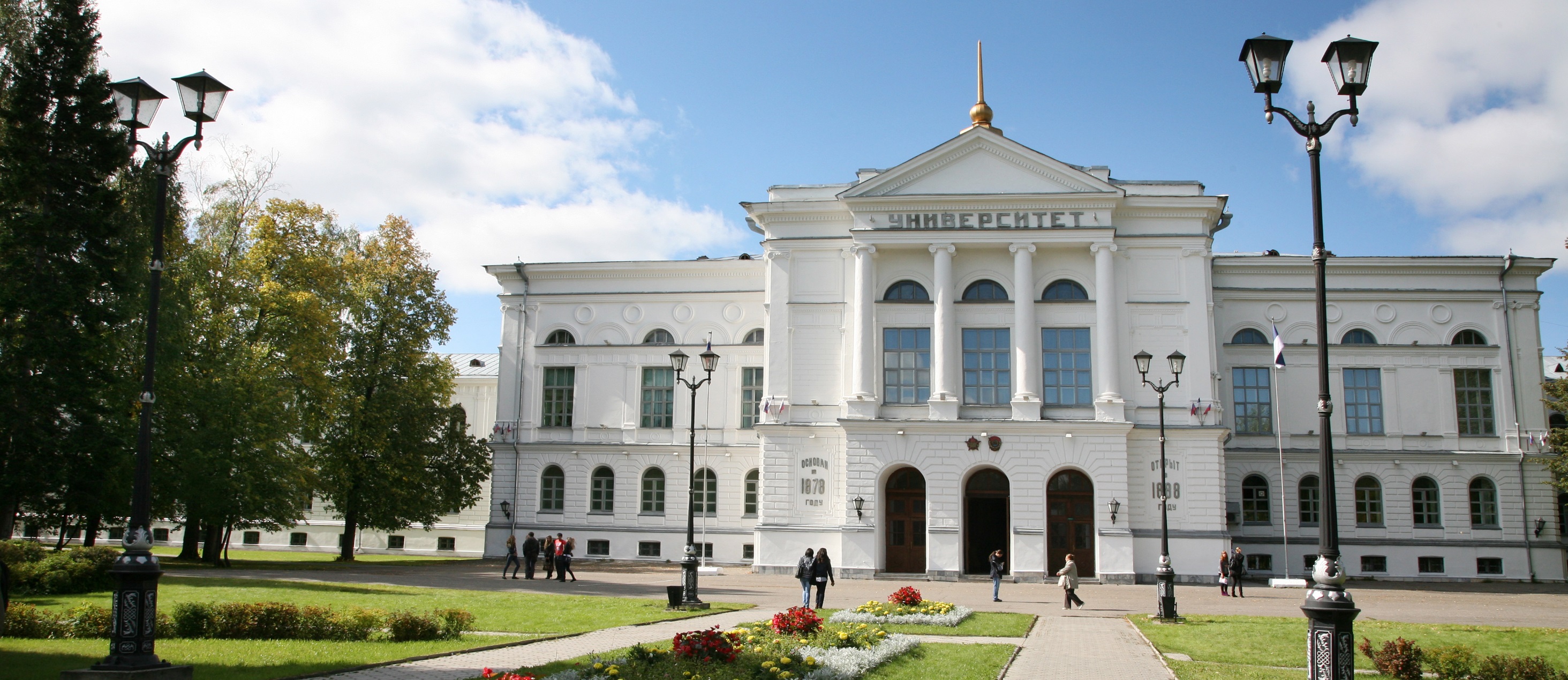 Проведение Региональной зимней Lean школы 2016
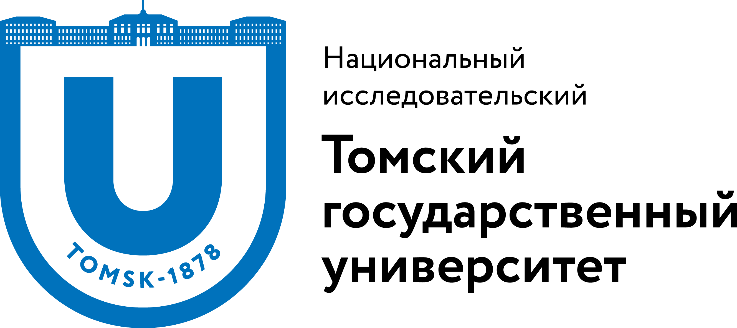 Зимняя Lean школа 2016
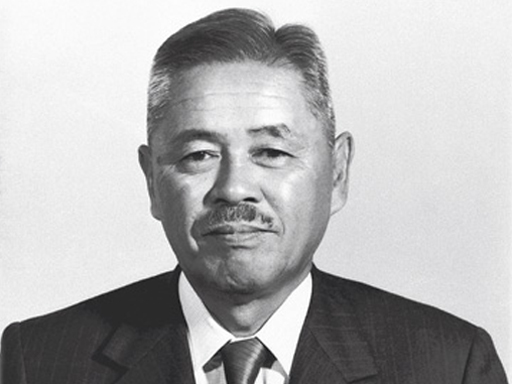 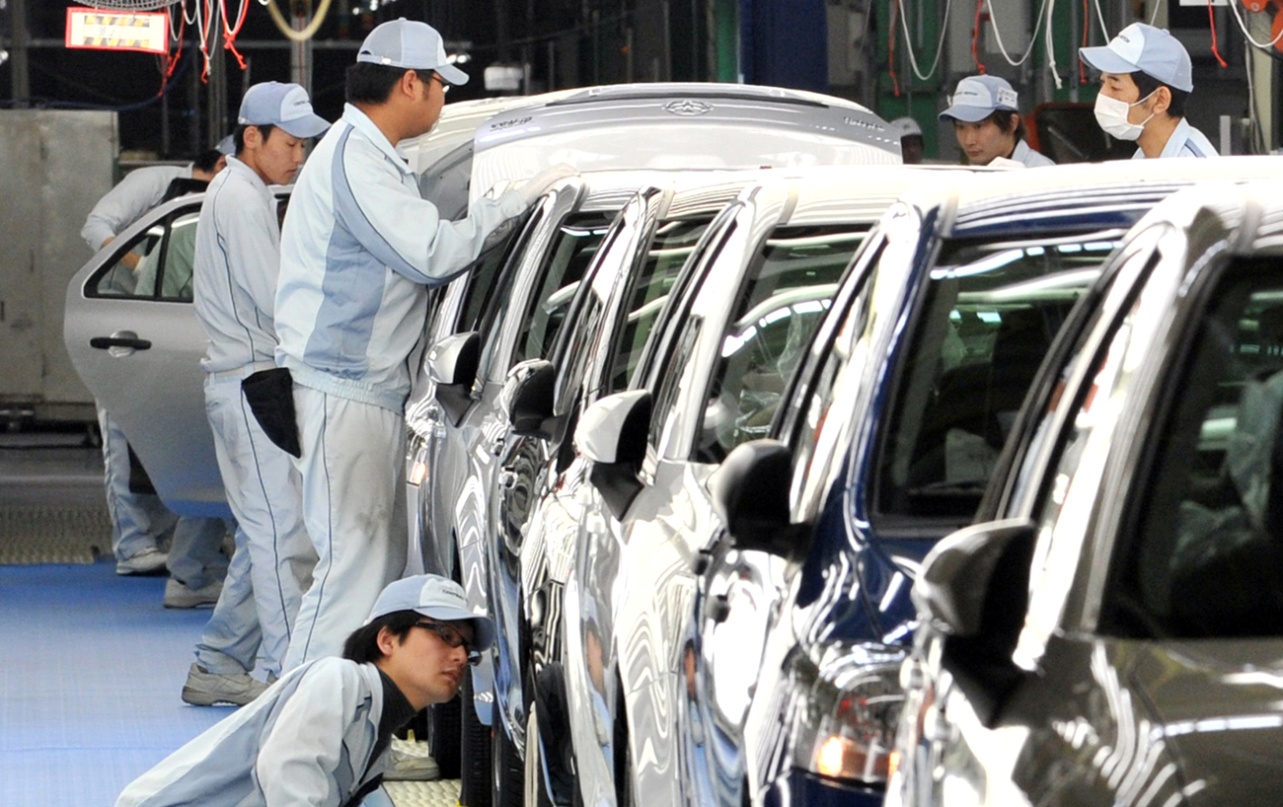 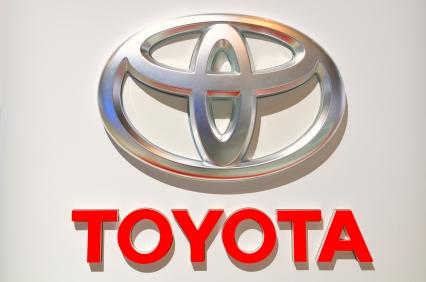 2
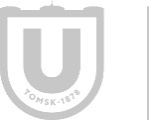 Третий грантовый конкурс инициативных проектов по развитию университета
Формат проведения lean школы
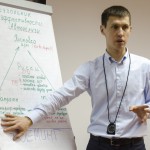 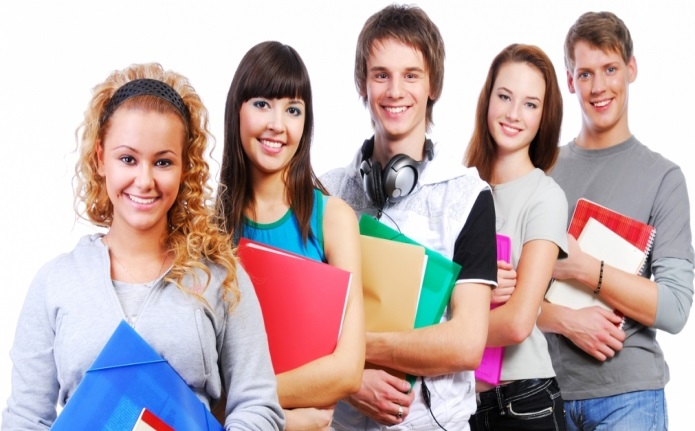 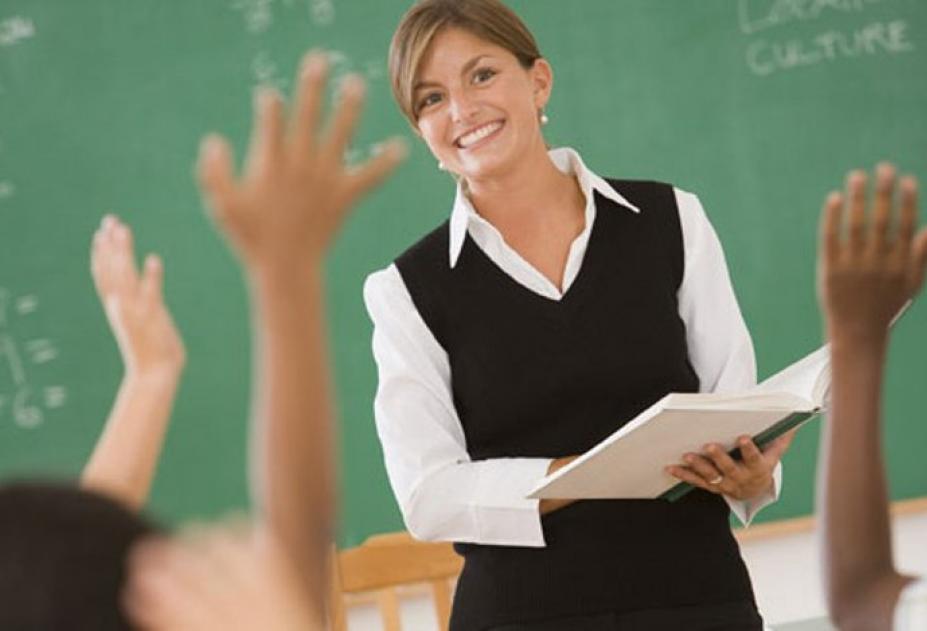 Лекции и мастер-классы
Студенты
Преподаватели
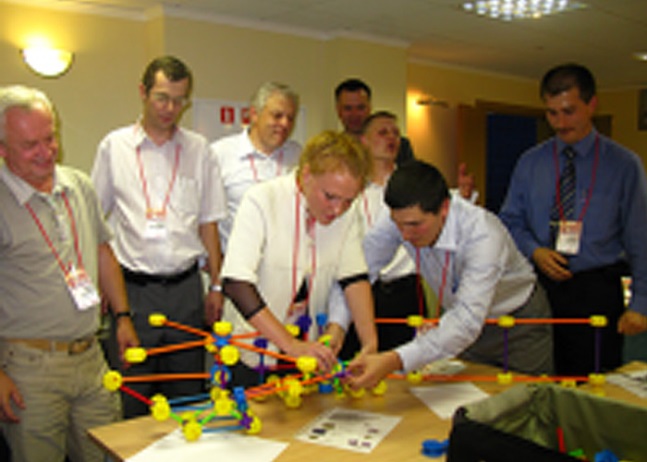 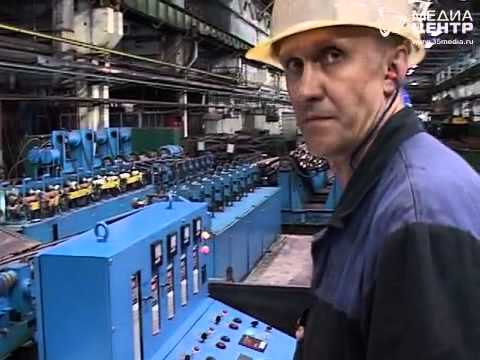 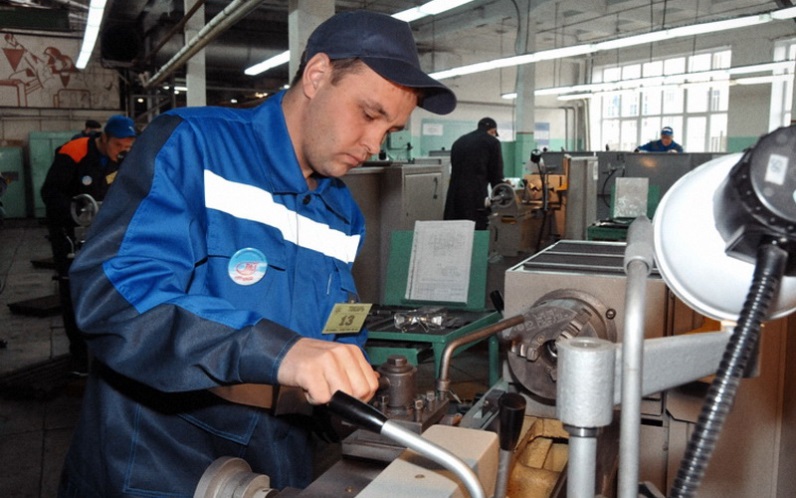 Экcперты lean
Специалисты предприятия
3
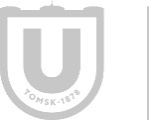 Командная работа на производственном предприятии
Третий грантовый конкурс инициативных проектов по развитию университета
Lean школа как источник новых знаний для студента
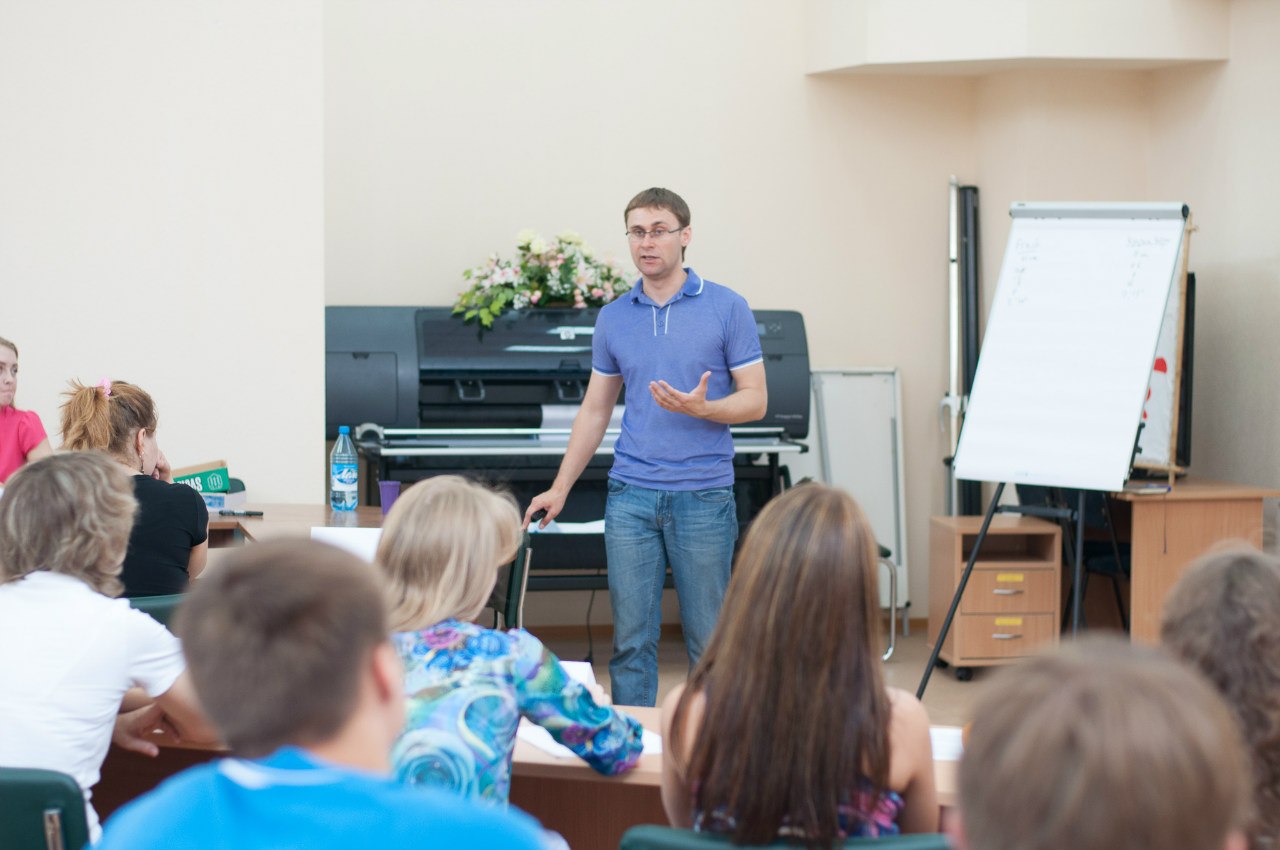 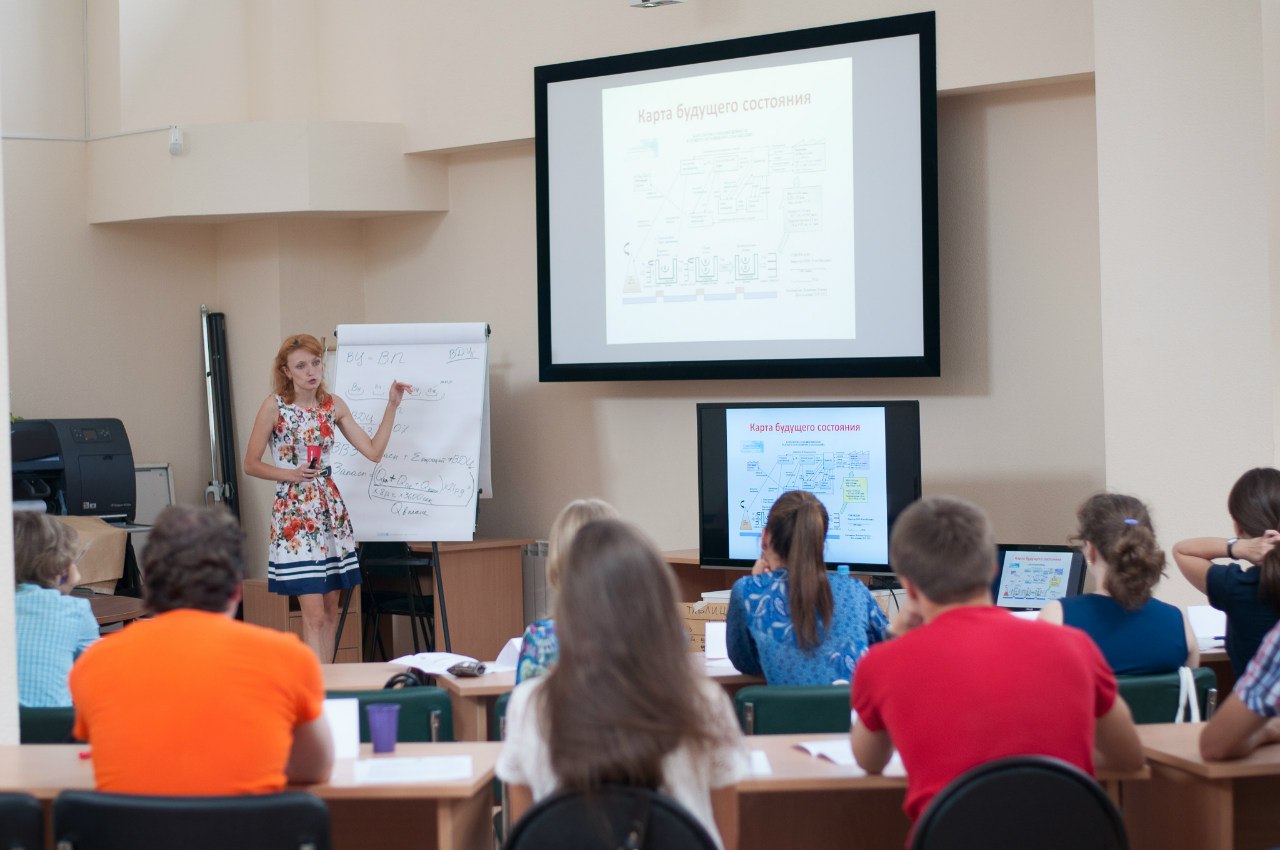 4
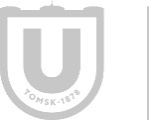 Третий грантовый конкурс инициативных проектов по развитию университета
Lean школа как площадка для диалога с предприятиями
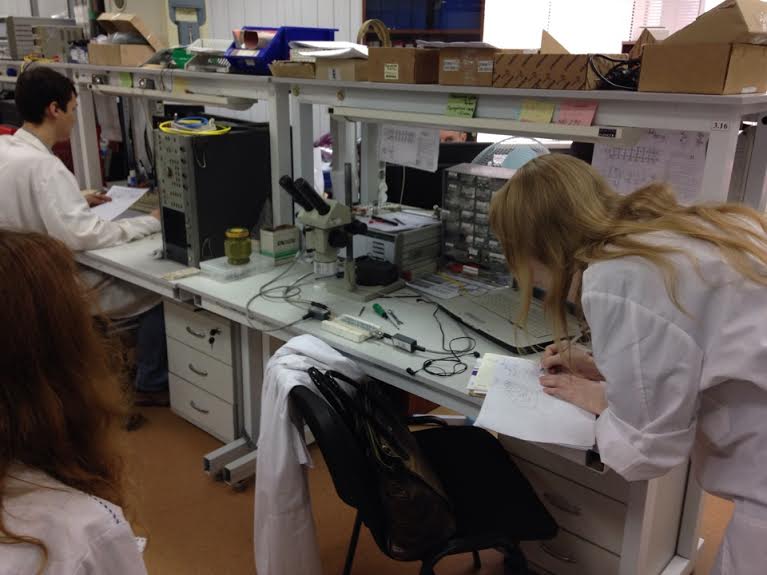 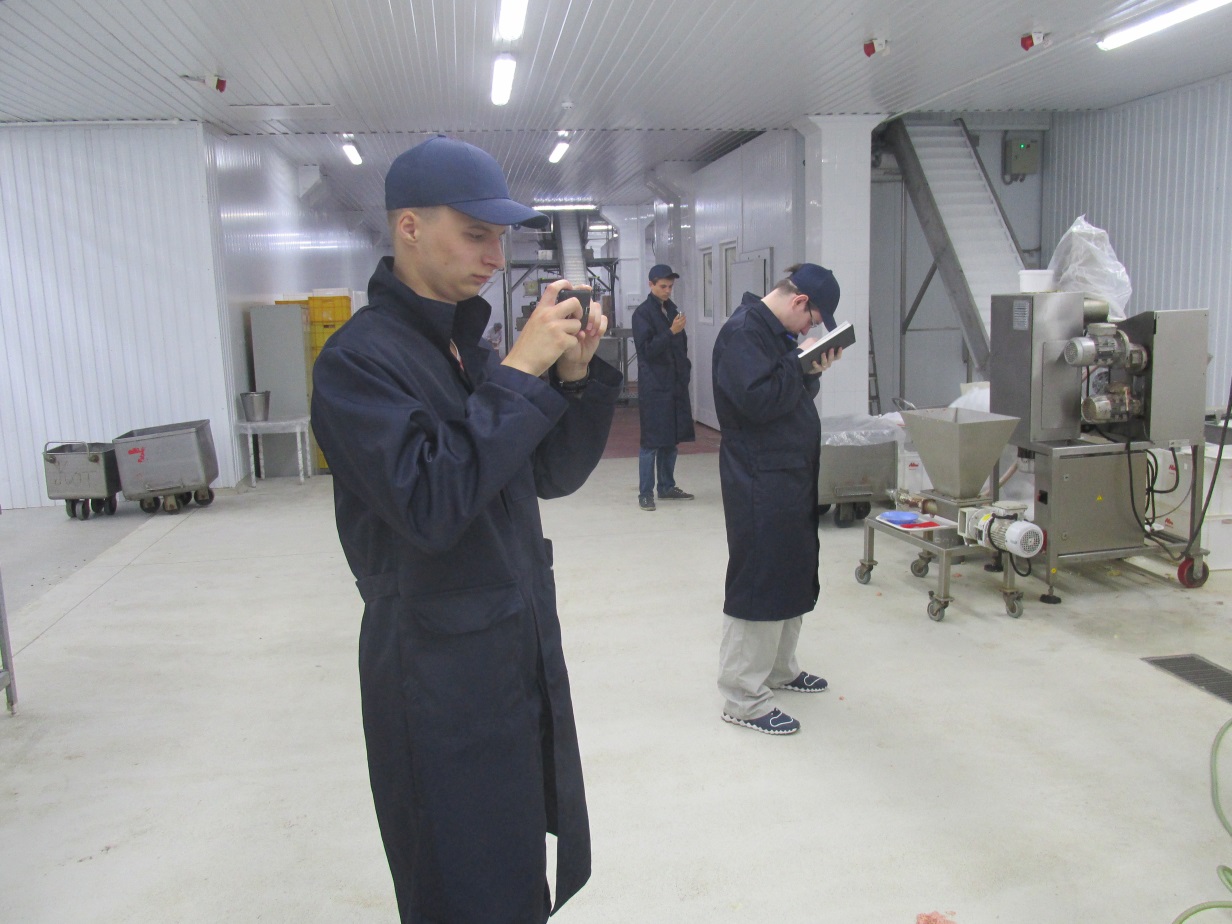 5
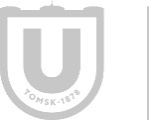 Третий грантовый конкурс инициативных проектов по развитию университета
Цель проекта
Цель проекта  повышение имиджа ТГУ за счет привлечения крупных работодателей, инвесторов и заказчиков по подготовке специалистов и установления тесных контактов с высококвалифицированными специалистами из разных предметных областей
6
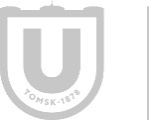 Третий грантовый конкурс инициативных проектов по развитию университета
Предполагаемые результаты проекта
Привлечено к сотрудничеству с ТГУ 610 крупных производственных предприятий.
1520 студентов, а также 48 сотрудников ТГУ пройдут обучение по бережливому производству.
610 студентов будут устроены на стажировку (возможно, с дальнейшим трудоустройством) на предприятия, участвующие в работе школы.
Информация о результатах проведения школы бережливого производства будет размещена на сайтах ТГУ, сайтах организаций-участников и организаций-партнеров, в социальных сетях и СМИ г. Томска.
7
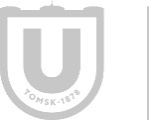 Третий грантовый конкурс инициативных проектов по развитию университета
Временные рамки реализации проекта
8
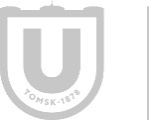 Третий грантовый конкурс инициативных проектов по развитию университета
ФИО авторов проекта, должности и звания
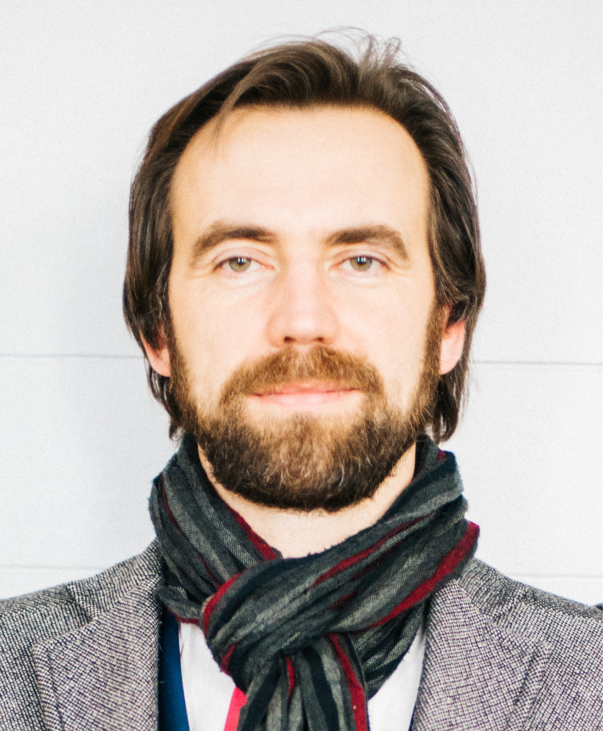 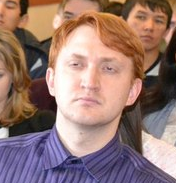 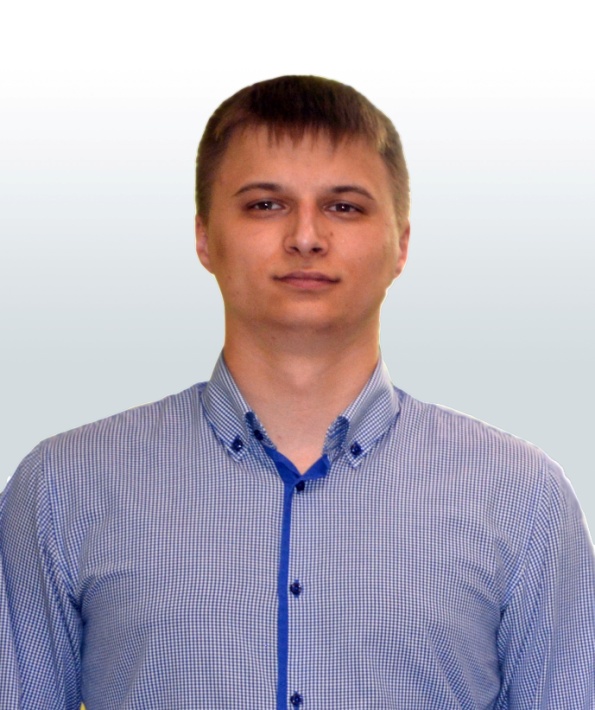 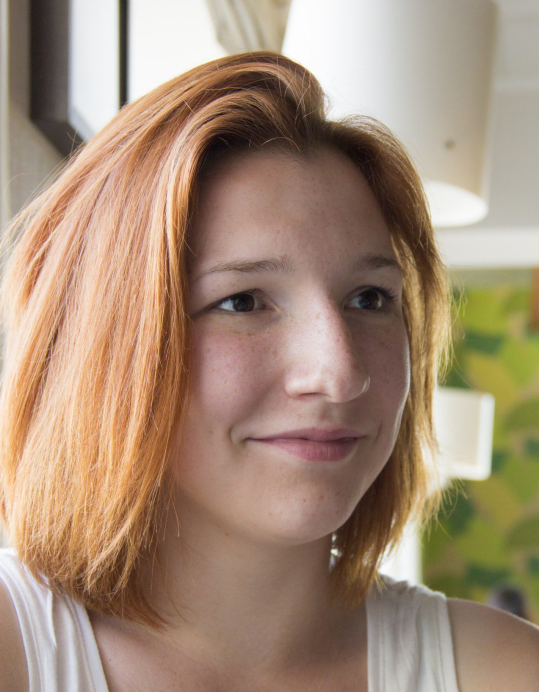 Петелин А.Е., к.ф.-м.н., доцент, зам. декана ФИТ по МС
Моисеенко М.В., директор ООО «Институт производственных систем»
Максимов В.С., магистрант ФИТ ТГУ 1-го курса
Ситникова П.А., магистрант ФИТ ТГУ 1-го курса
9
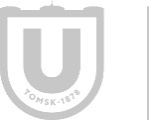 Третий грантовый конкурс инициативных проектов по развитию университета
Партнеры в реализации проекта
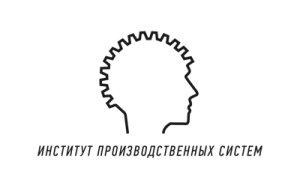 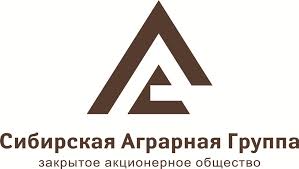 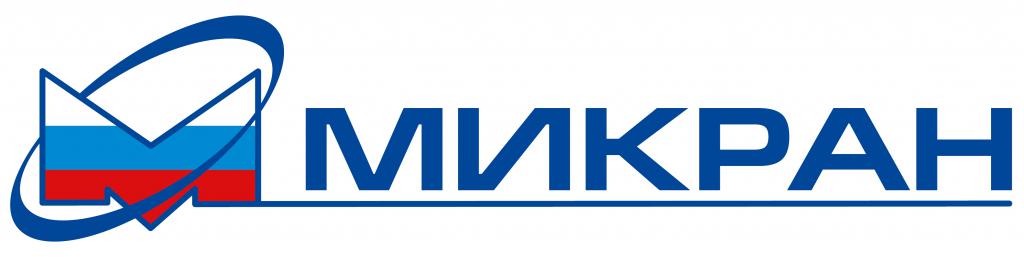 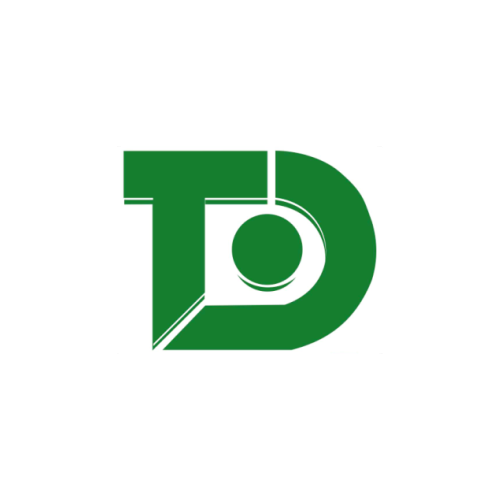 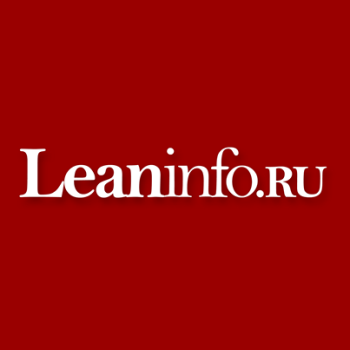 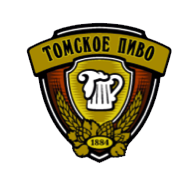 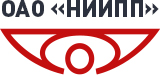 10
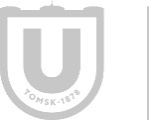 Третий грантовый конкурс инициативных проектов по развитию университета
Предполагаемые статьи расходов
11
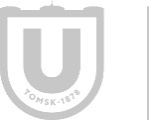 Третий грантовый конкурс инициативных проектов по развитию университета
Предполагаемые статьи расходов
12
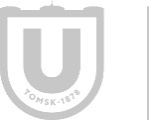 Третий грантовый конкурс инициативных проектов по развитию университета
Предполагаемая форма отчетности
Итоговые работы выпускников Lean школы (Отчеты по проектам в форматах MS Word, MS PPT, MS Visio, MS Excel)
Описание результатов работы школы на портале ТГУ, в социальных сетях и СМИ г. Томска.
Отзывы привлеченных к участию в школе сотрудников организаций и экспертов.
Образовательная программа по технологиям бережливого производства.
Копии договоров о прохождении стажировки между организациями и студентами.
Фотоотчет проведения лекций и мастер-классов, выездных заседаний школы на территории предприятий и защиты студенческих проектов.
13
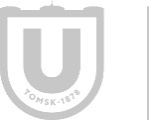 Третий грантовый конкурс инициативных проектов по развитию университета
Спасибо за внимание!
Национальный исследовательский
Томский государственный университет
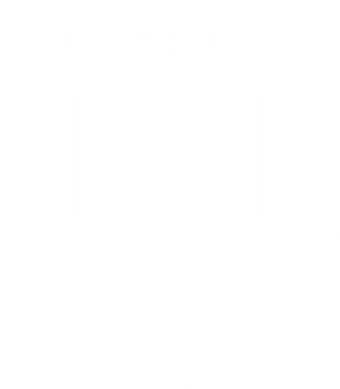 634050, г. Томск, пр. Ленина, 36
+7 (3822) 52-98-52, +7 (3822) 52-95-85 (факс)
rector@tsu.ru

www.tsu.ru